Professionele ruimte & academische vrijheid
Prof. Mr H.M. De Jong
Professional
It is useful to think of a profession as an occupation which has assumed a dominant position in a division of labour, so that it gains control over the determination of the substance of its own work.
Freidson
Managerialism
systemic logic, a set of routine practices, and an ideology ... a way of doing and being’ in organizations which has the ultimate goal of enhancing efficiency through control
Deetz
humboldt, 1810
'The notion of the higher scientific institutions, as the pinnacle where everything that happens directly for the moral culture of the nation comes together, is based on the idea that they are destined to work on science in the deepest and broadest sense of the word, and hand it over as subject matter to be used by intellectual and moral education, suitably prepared for this purpose, not intentionally so but by itself.'
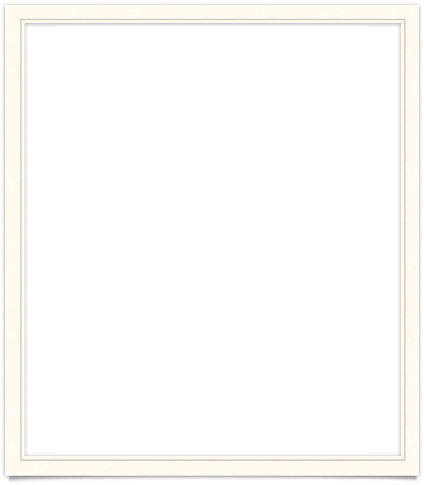 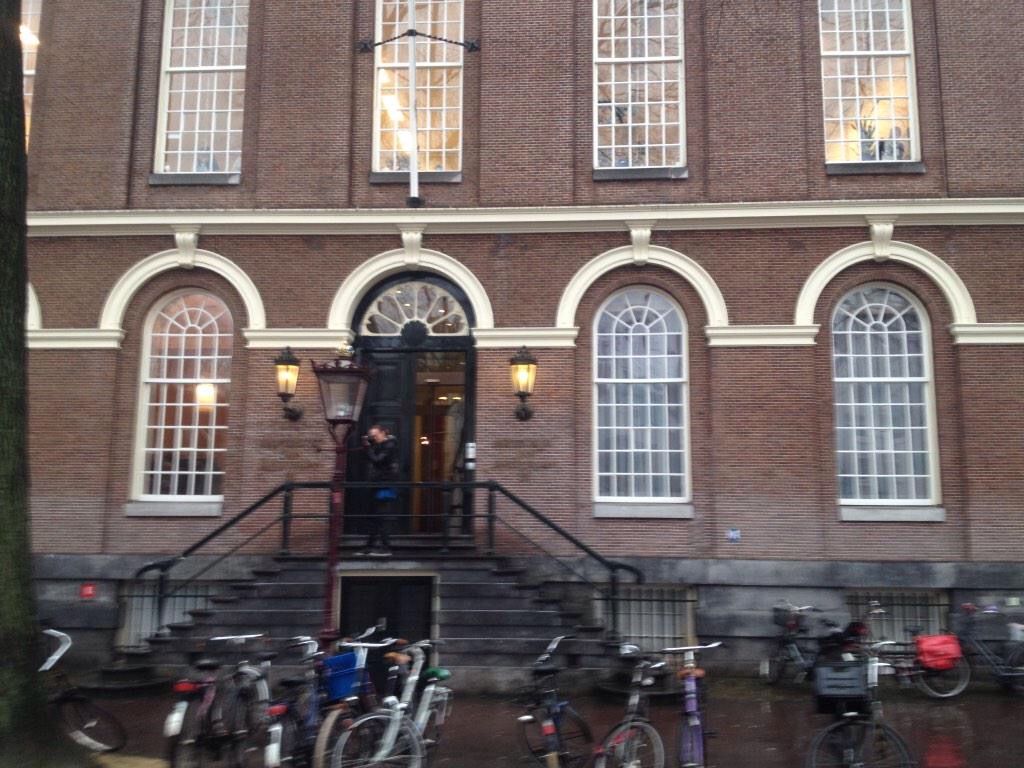 Spanning
Academie
Universiteit
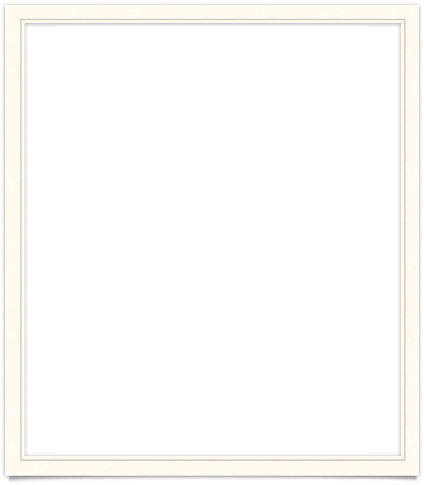 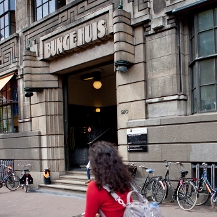 Organisatie
Leerstoelen
Faculteiten (disciplines)

'Disciplinevorming'
Massificatie & schaal
UvA: 31.000 studenten; 4.410 fte
VU: 25.000 studenten; 2.800 fte
Schisma?
Kerntaken
Ondersteunende taken
Binaire stelsel
Universiteit
Hogeschool (1986, fusies)
HvA
50.000 studenten; 3.593 fte

UvA: 31.000 studenten; 4.410 fte
VU: 25.000 studenten; 2.800 fte
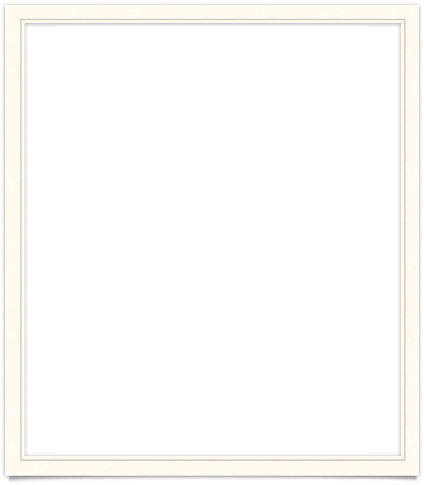 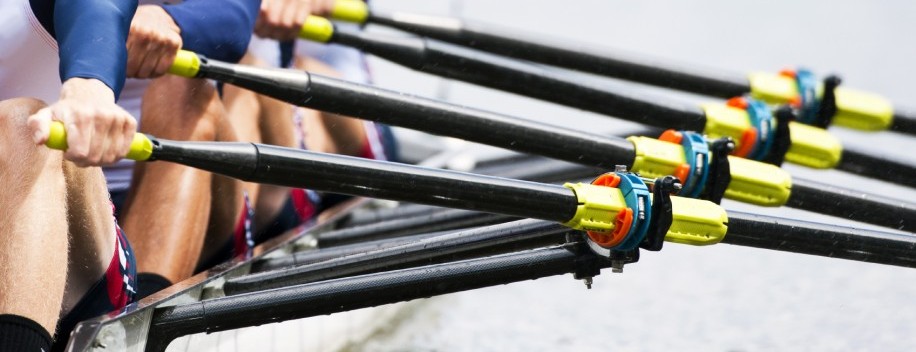 Omdenken
'Professional in the lead'
Tot slot
Naar een netwerkorganisatie